Наши добровольцы участвуют в общегородских днях благоустройства и субботника
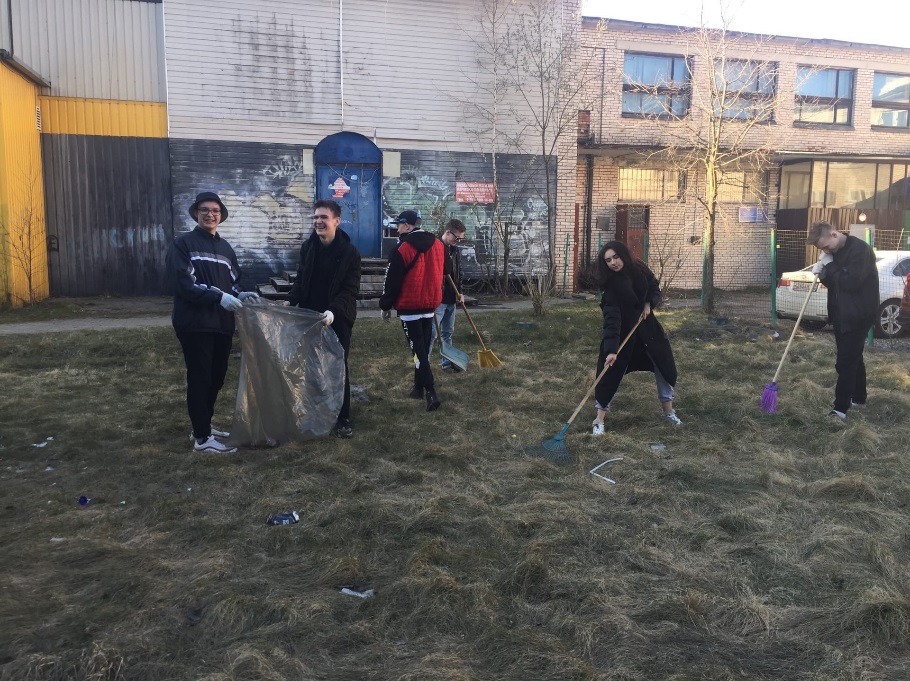 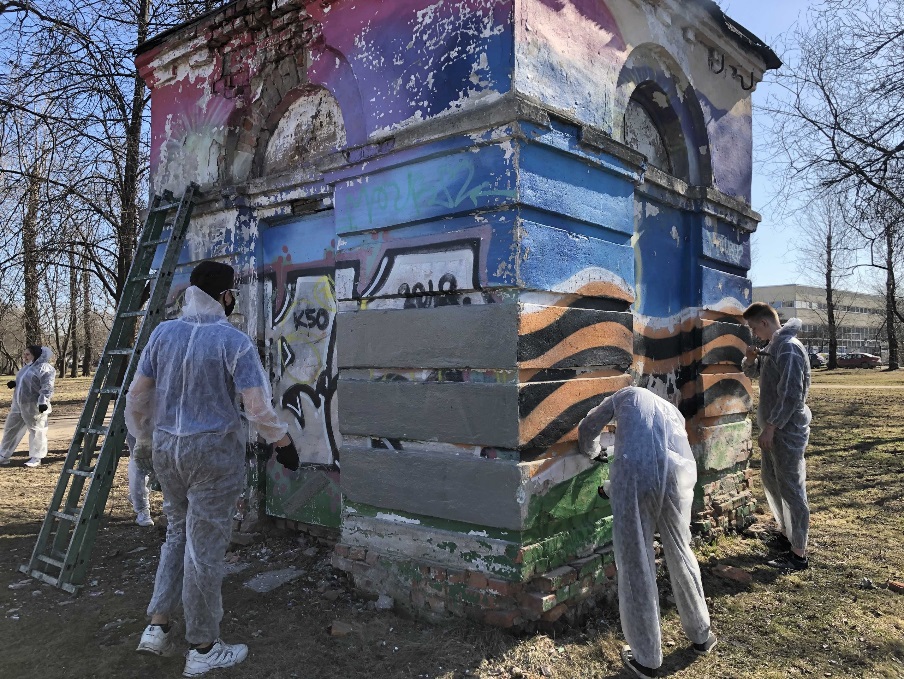 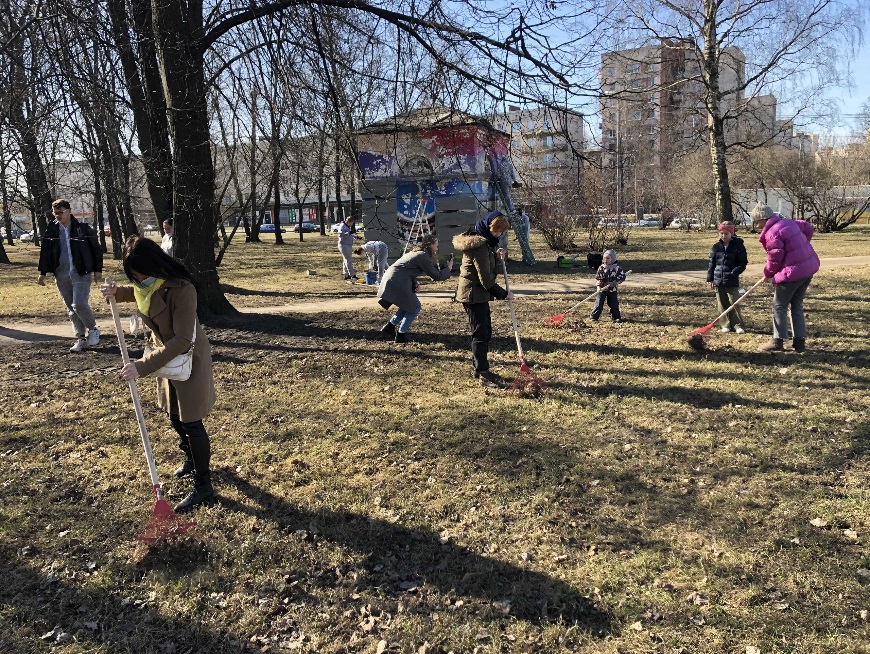 Занимаются облагораживанием территорий  Долговременных огневых точек и их покраской
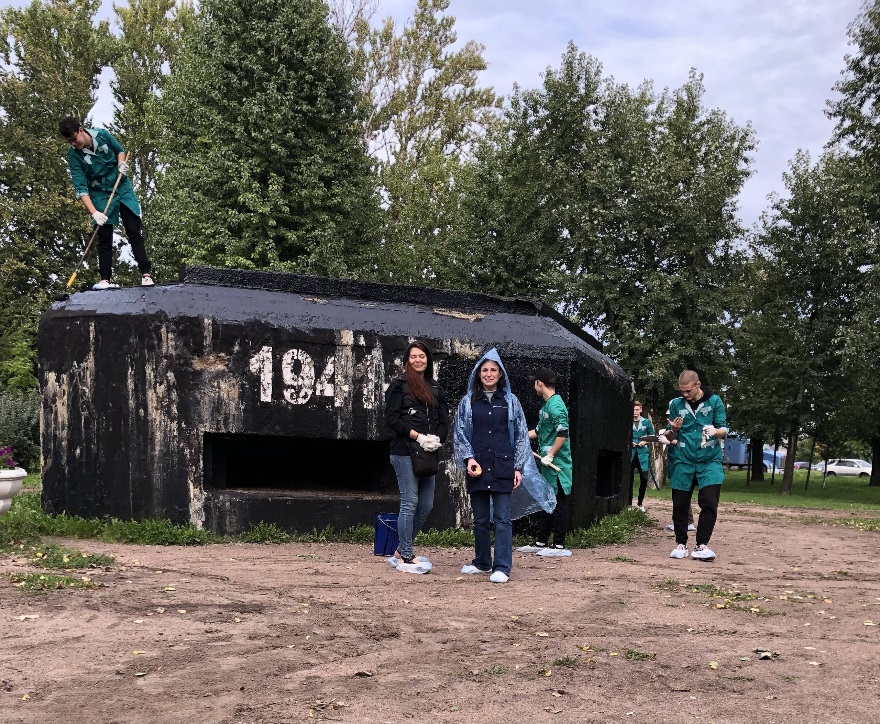 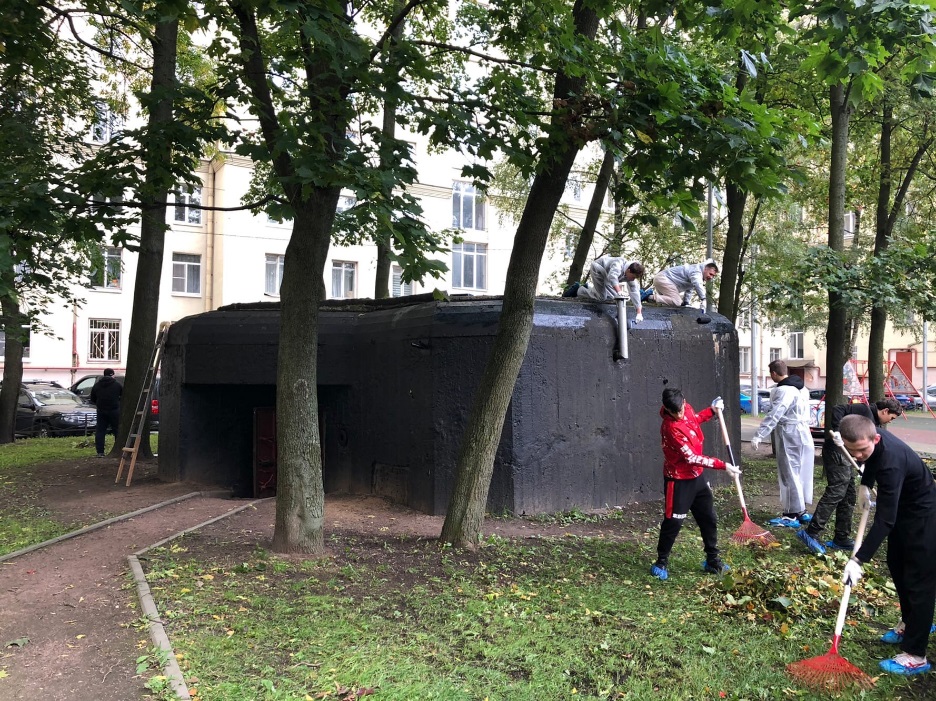 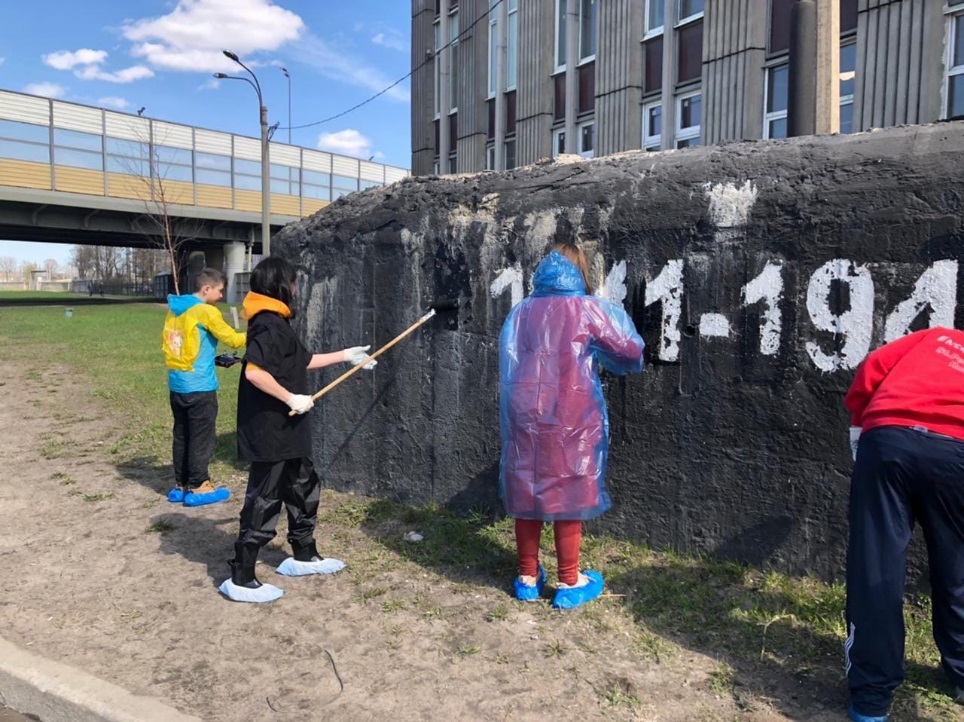 Заботятся о нашей природе и экологии
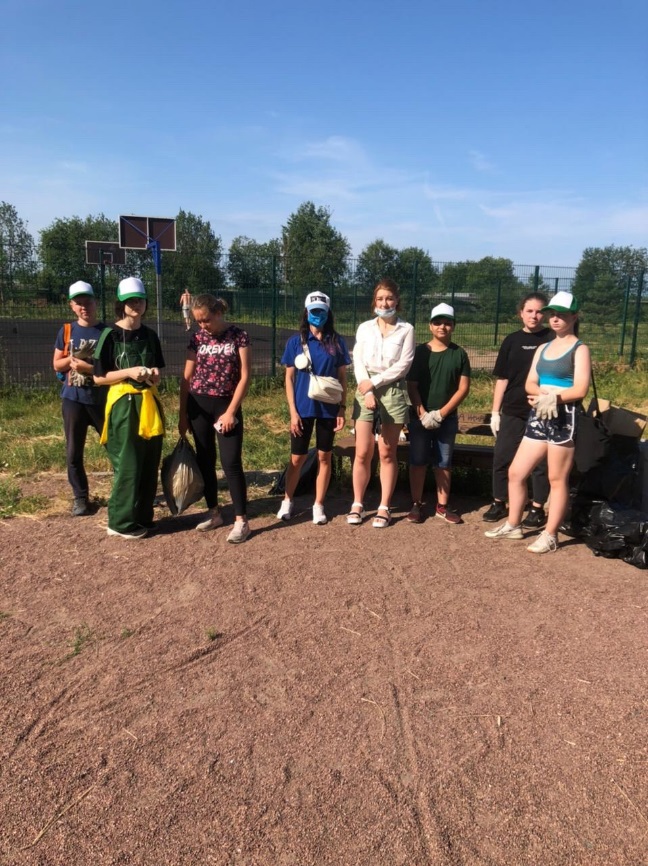 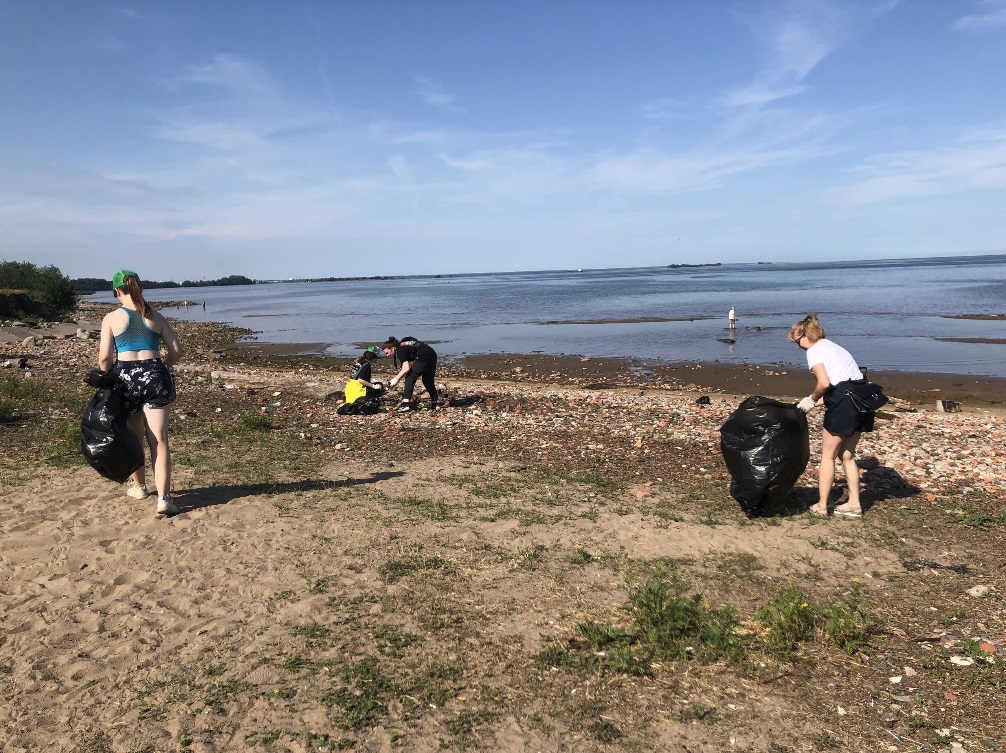 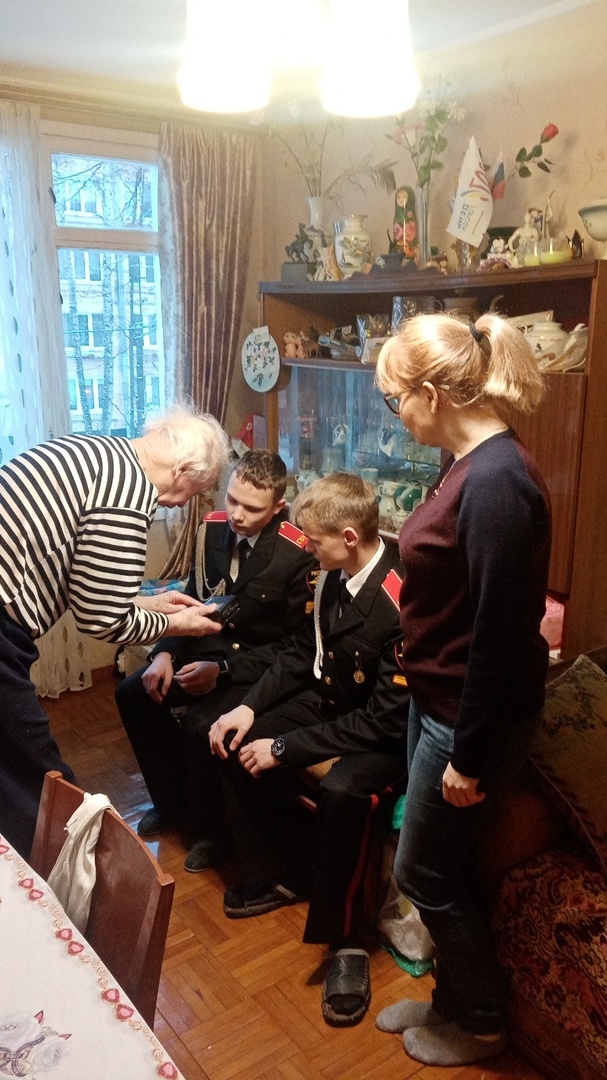 Заботятся о пожилых
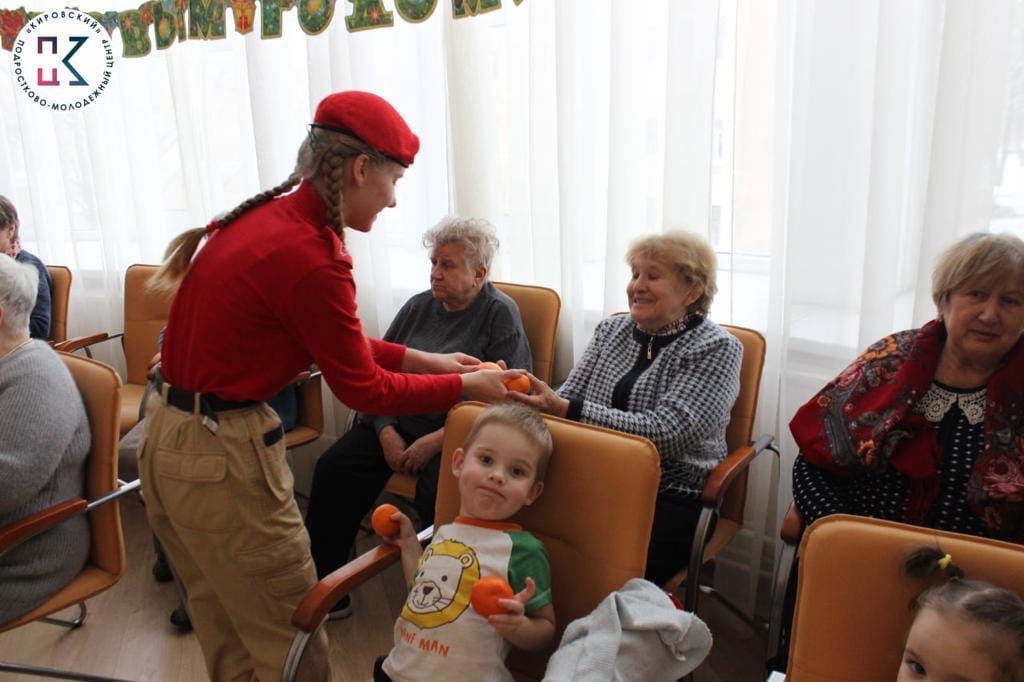 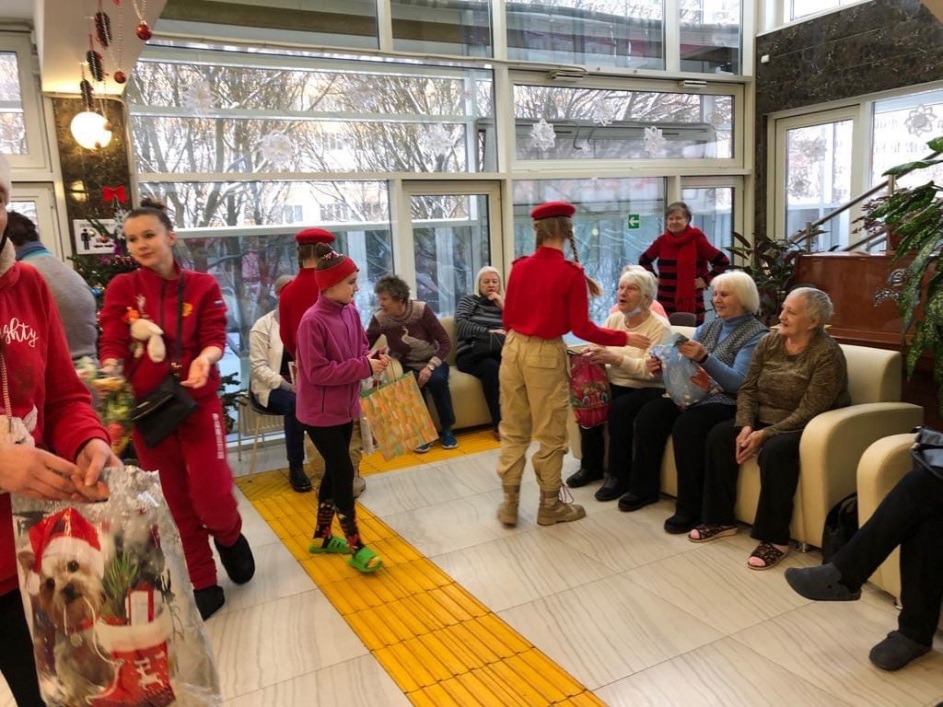 И детях
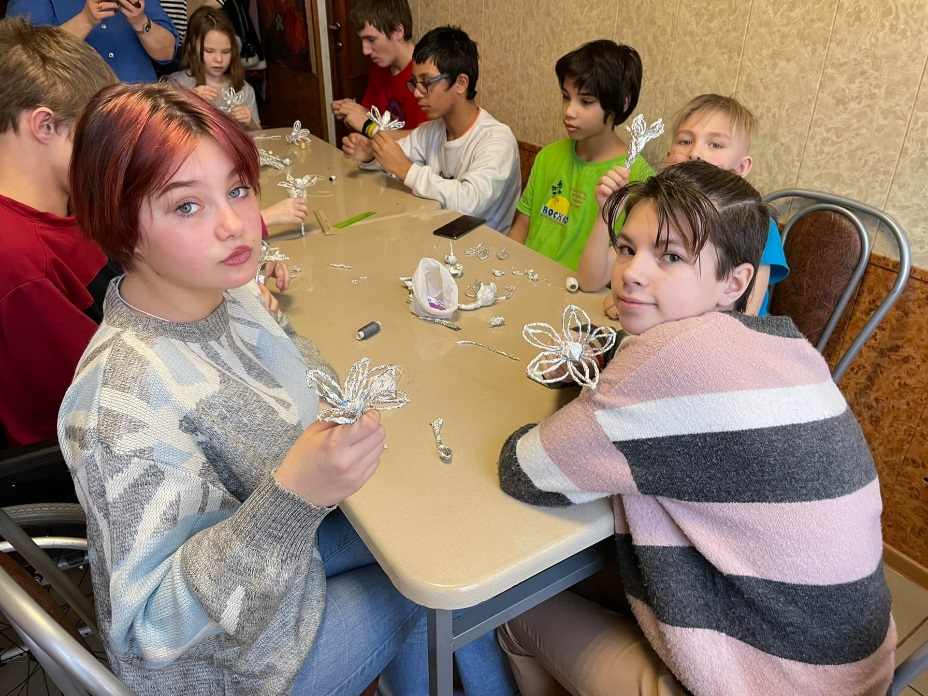 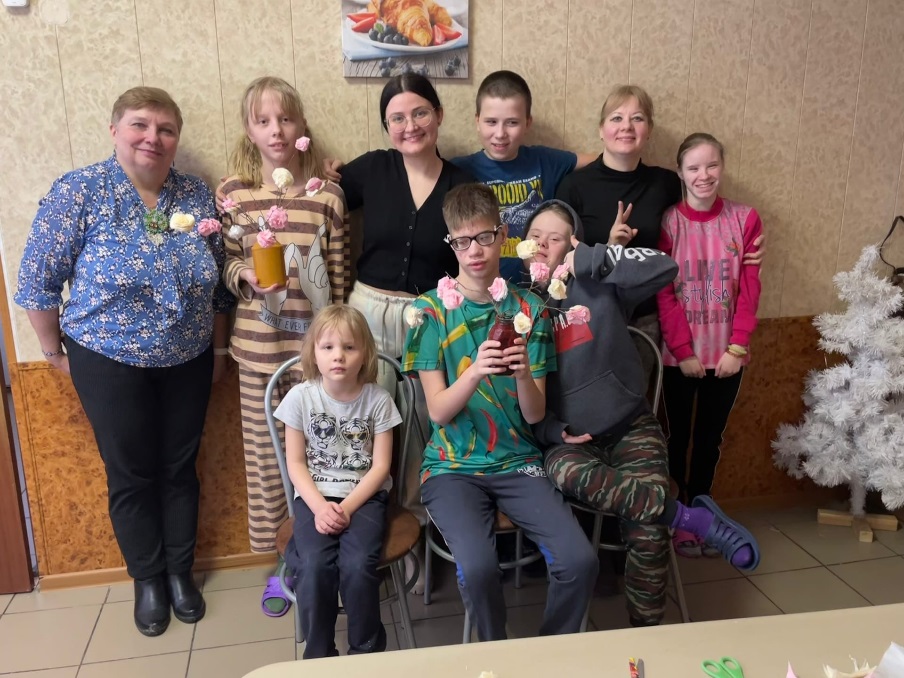 Ежемесячно участвуют в патриотической акции «Все для фронта! Все для победы!»
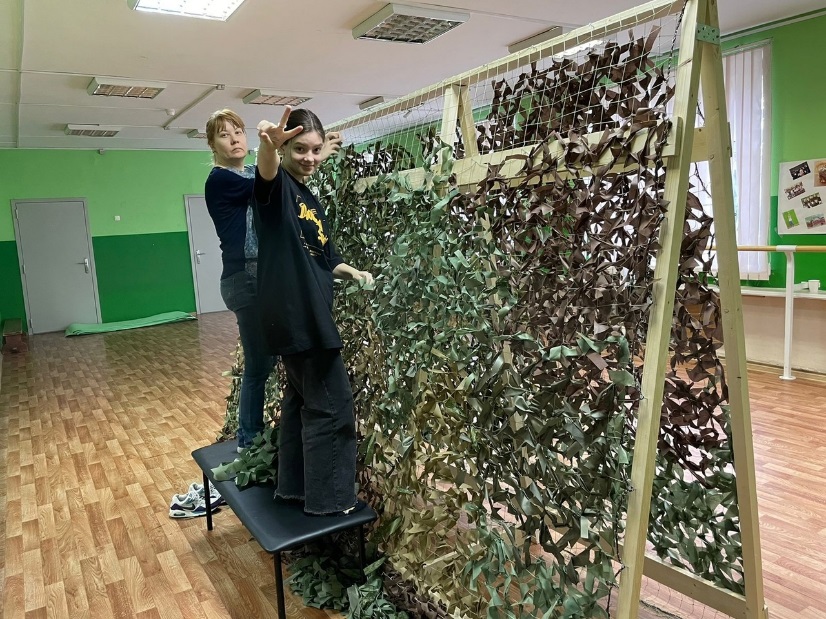 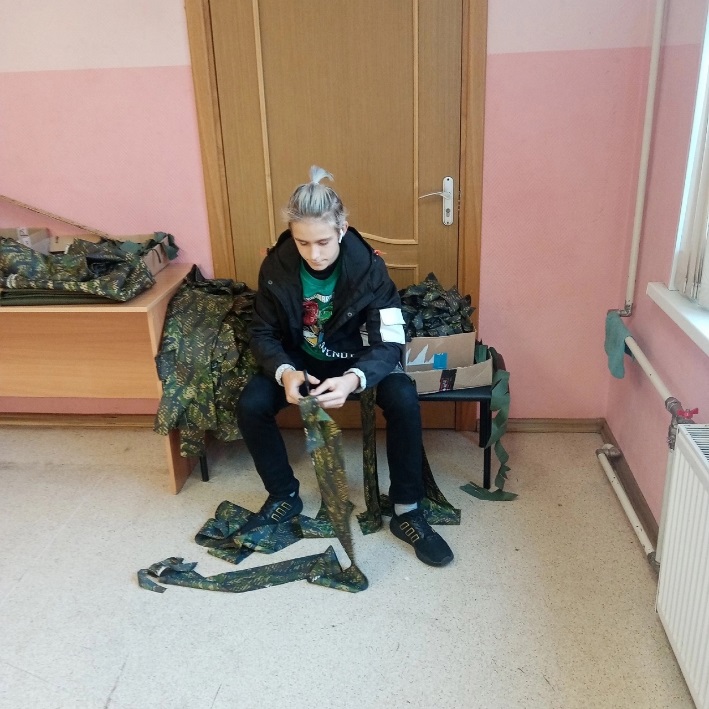 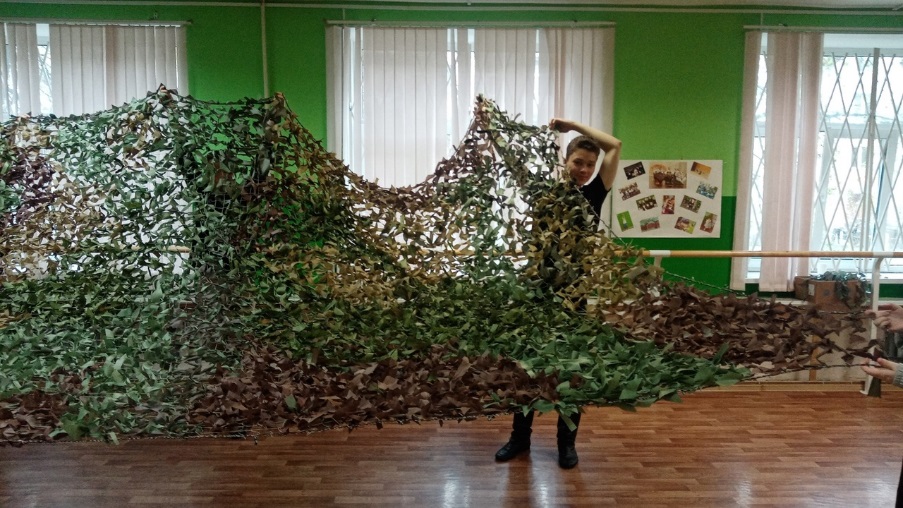 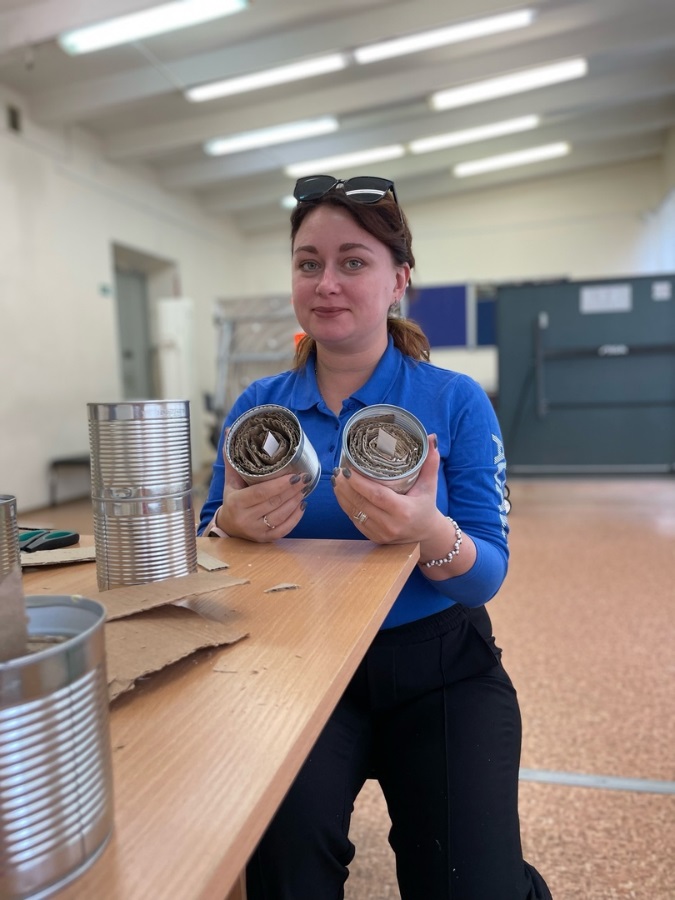 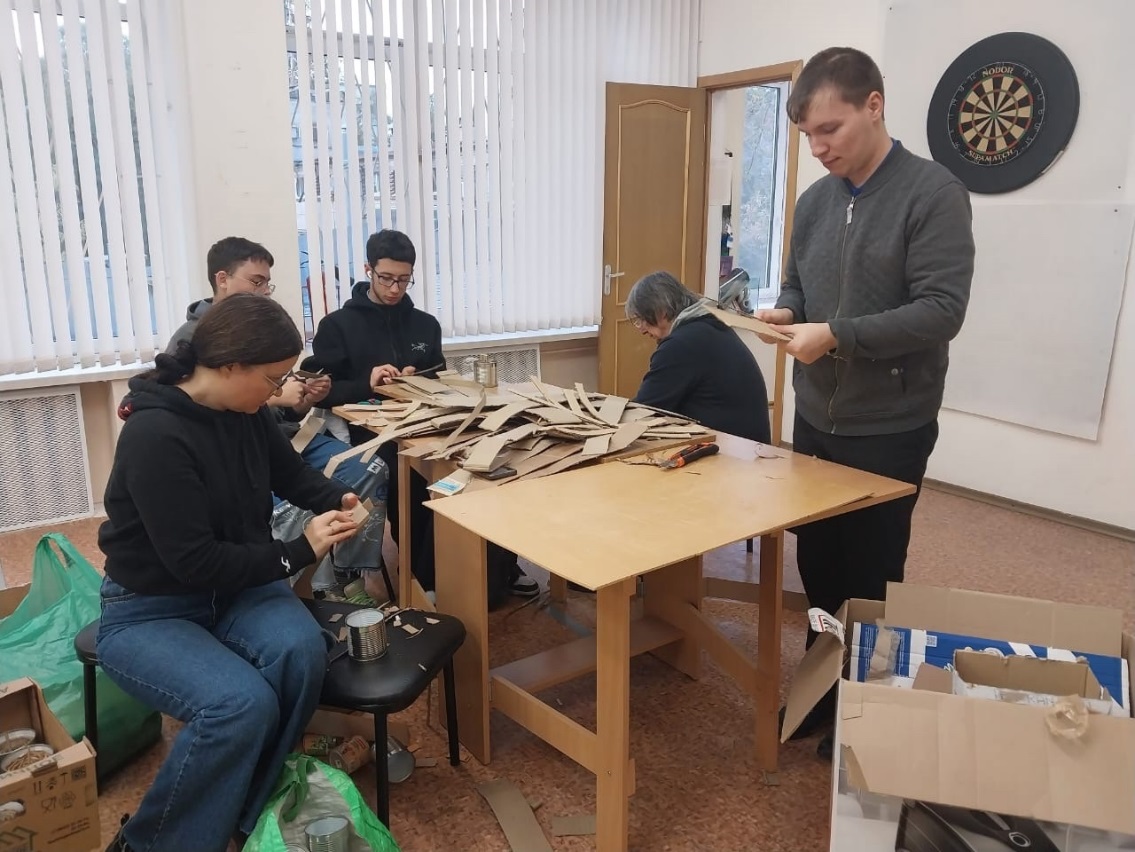 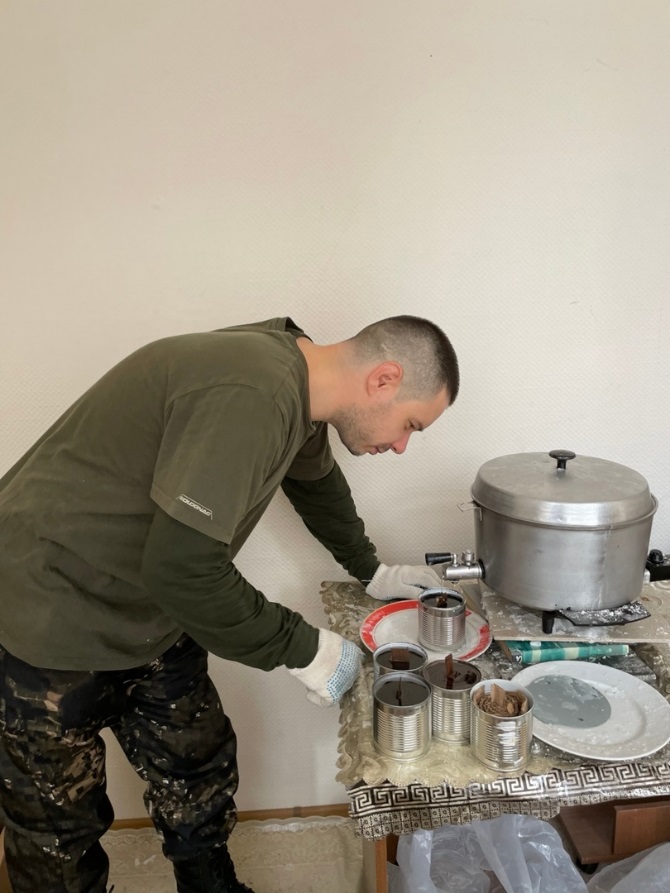